Войцишин 
Марія Іванівна
Вчитель початкових
класів ЗОШ І-ІІІ ст. 
с. Мильного
Зборівського р-ну
Тернопільської обл.
Освіта вища.
Стаж роботи 33 роки.
Спеціаліст вищої категорії,
старший вчитель
Моє педагогічне кредо
ВЧИТЕЛЬ – пророк, що несе світло дітям. У нього можна черпати знання, як воду з криниці. Він уміє дослідити душу дитини, виховати справжню людину на прикладах героїчної та захоплюючої історії державотворення, збагативши її знаннями про Україну як суверенну державу з багатою культурною спадщиною.
З ДОСВІДУ РОБОТИ
Немає активнішої форми застосування і розвитку знань, ніж використання їх у громадській роботі.
В.О.  Сухомлинський
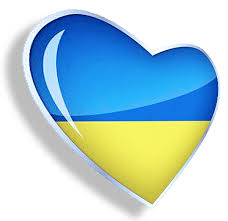 ГРОМАДЯНСЬКА ПОЗИЦІЯ – 
ОДИН З КЛЮЧОВИХ АСПЕКТІВ НАВЧАЛЬНО-
ВИХОВНОГО ПРОЦЕСУ УЧНІВ
НАПРЯМКИ РОБОТИ
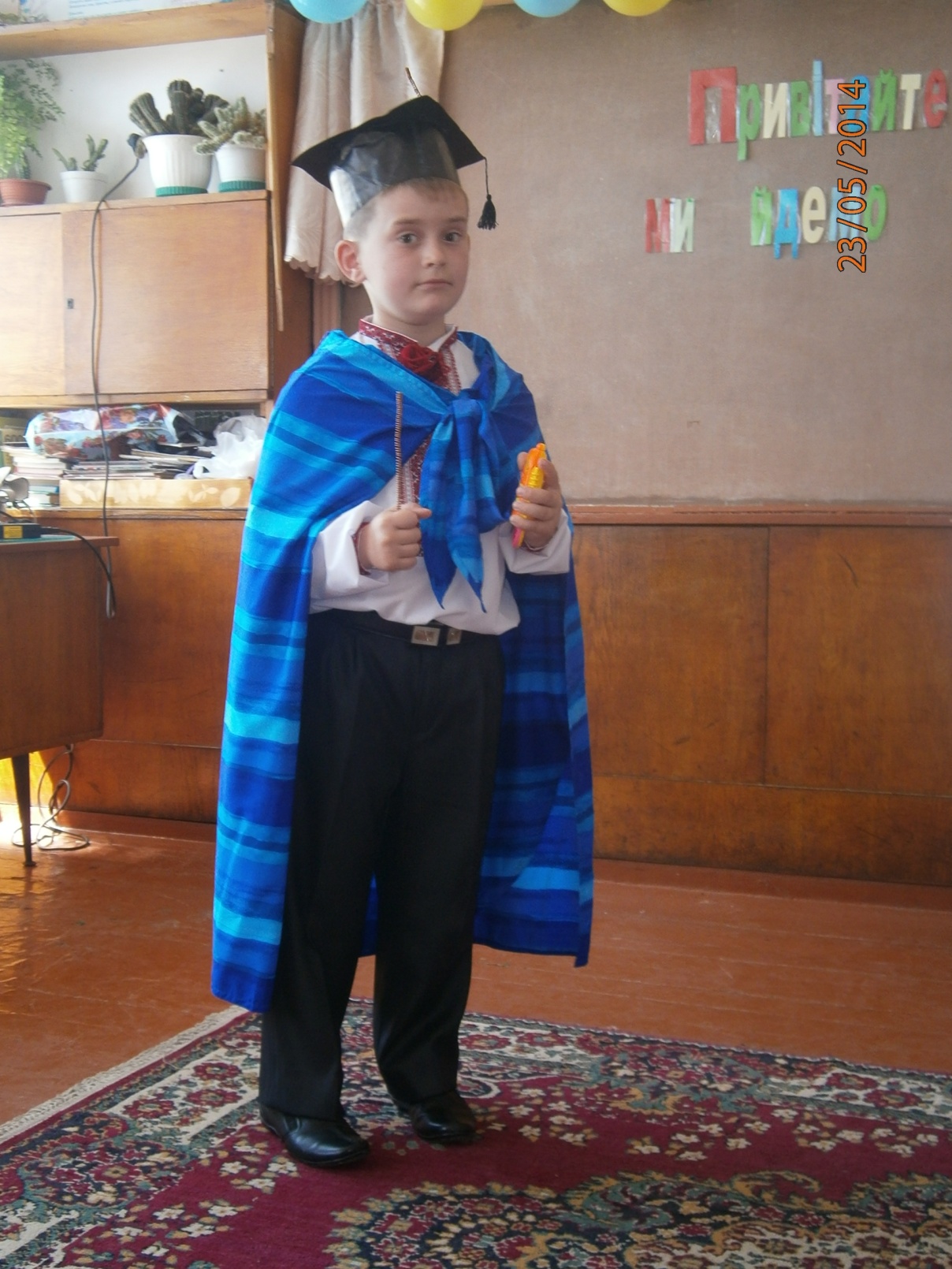 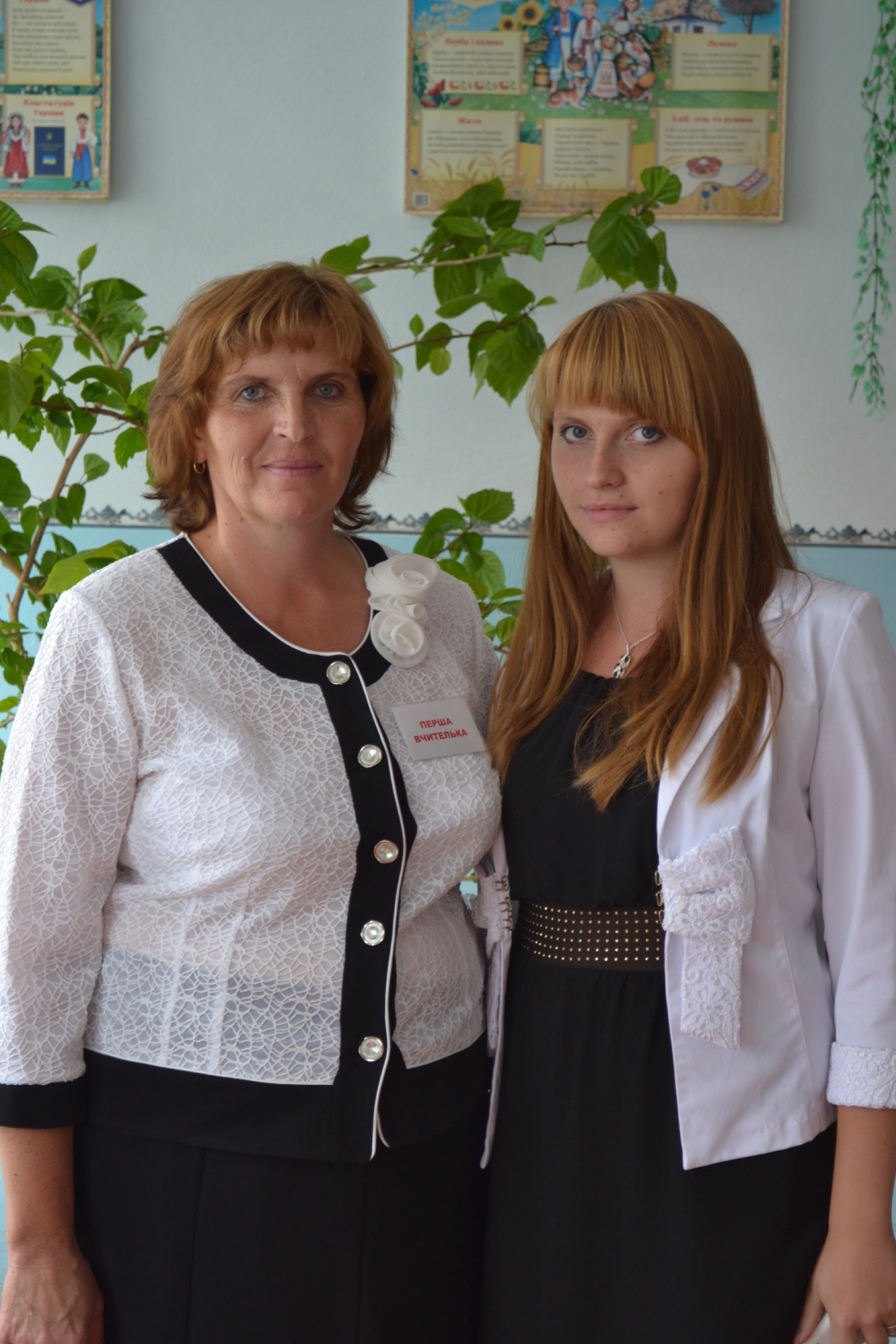 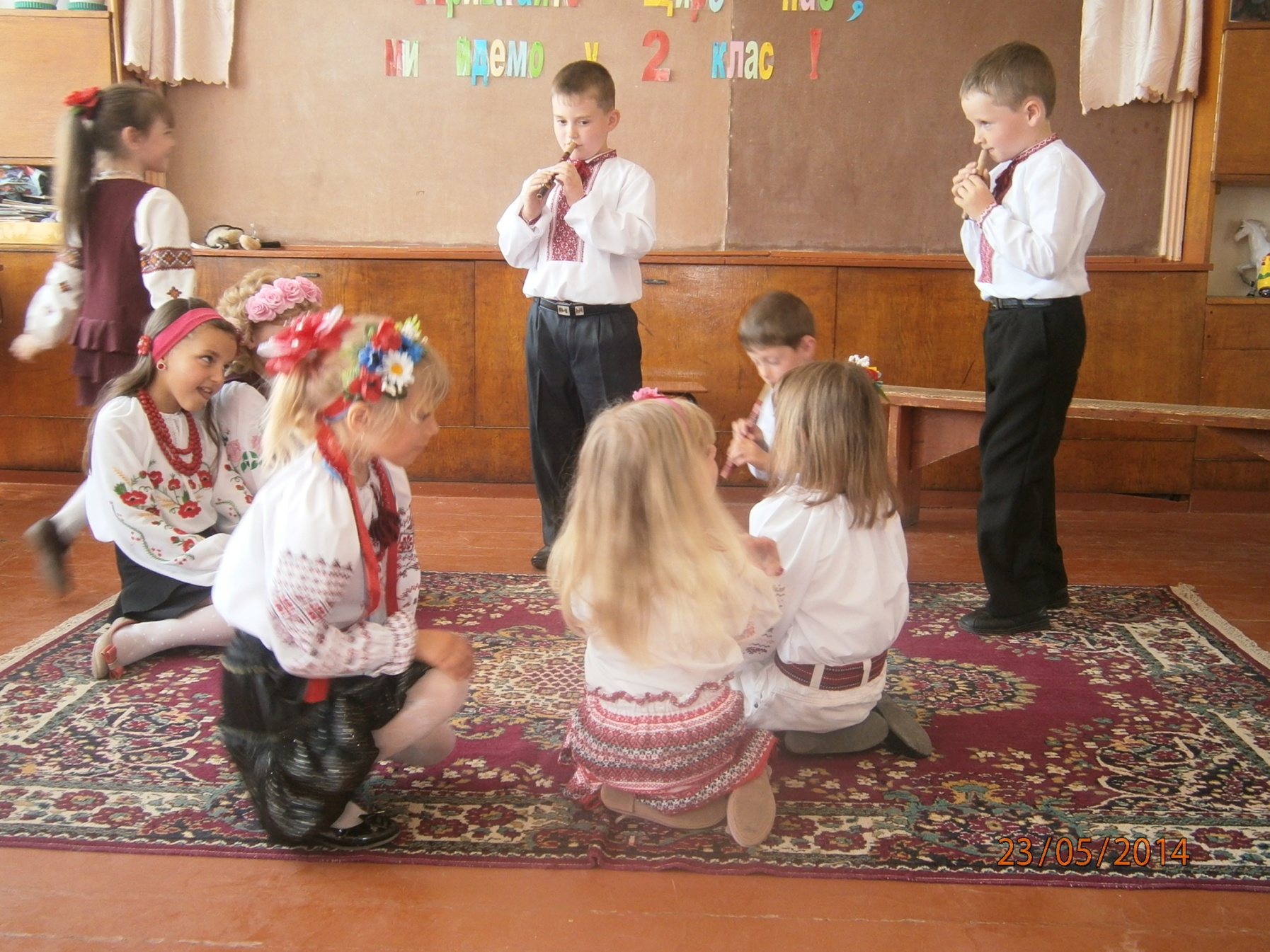 Кожна дитина – 
це цілий світ, 
неповторний і своєрідний.               В.О. Сухомлинський
Учителю, розправ дитині крила,
Й вона візьме тебе у свій політ.
У цьому злеті є могутня сила,
Що не згасає за десятки літ.
Ніна Андрусич
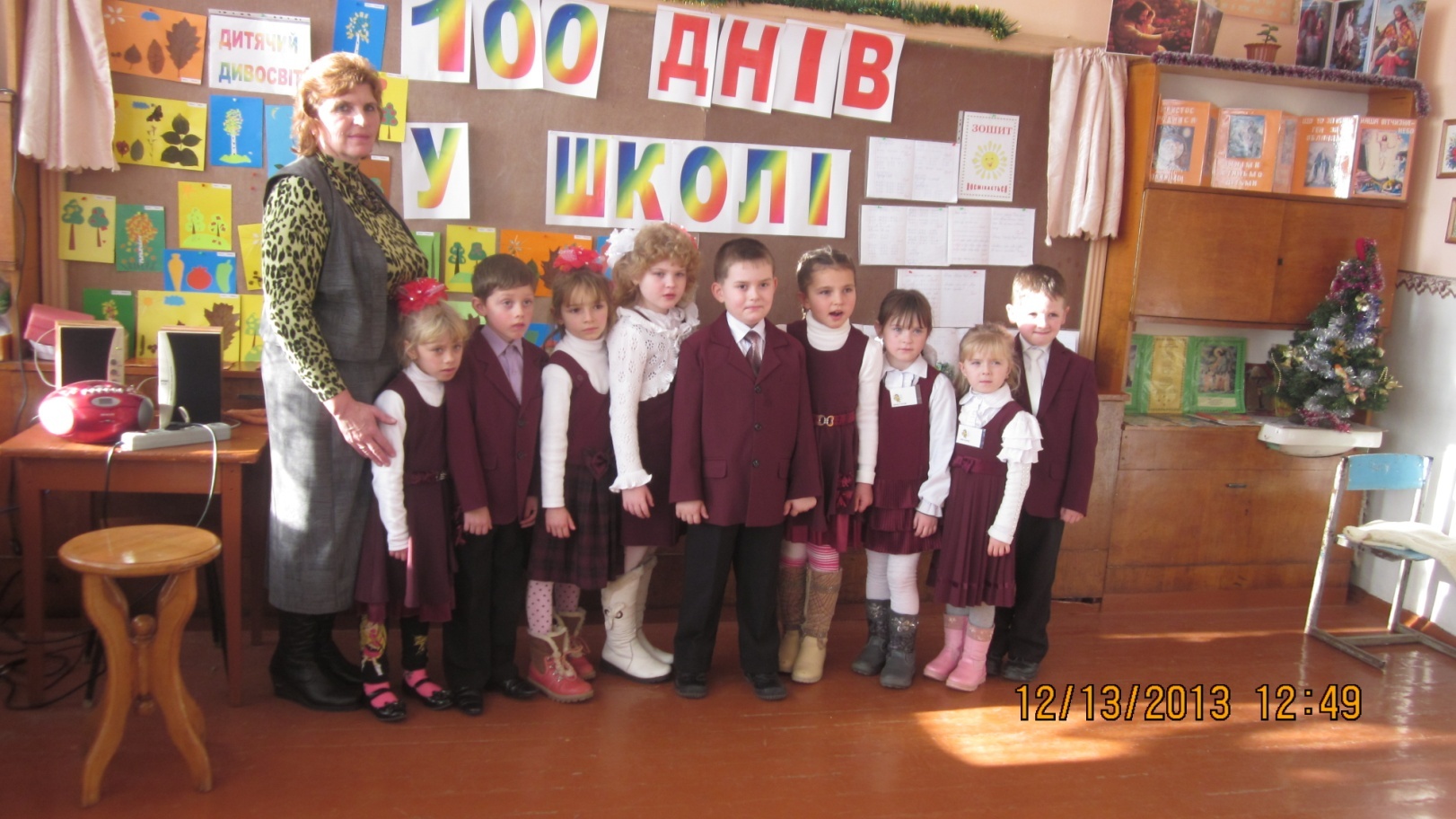 Дитинство має бути світлим, щасливим, пам’ятним.
В.О.  Сухомлинський
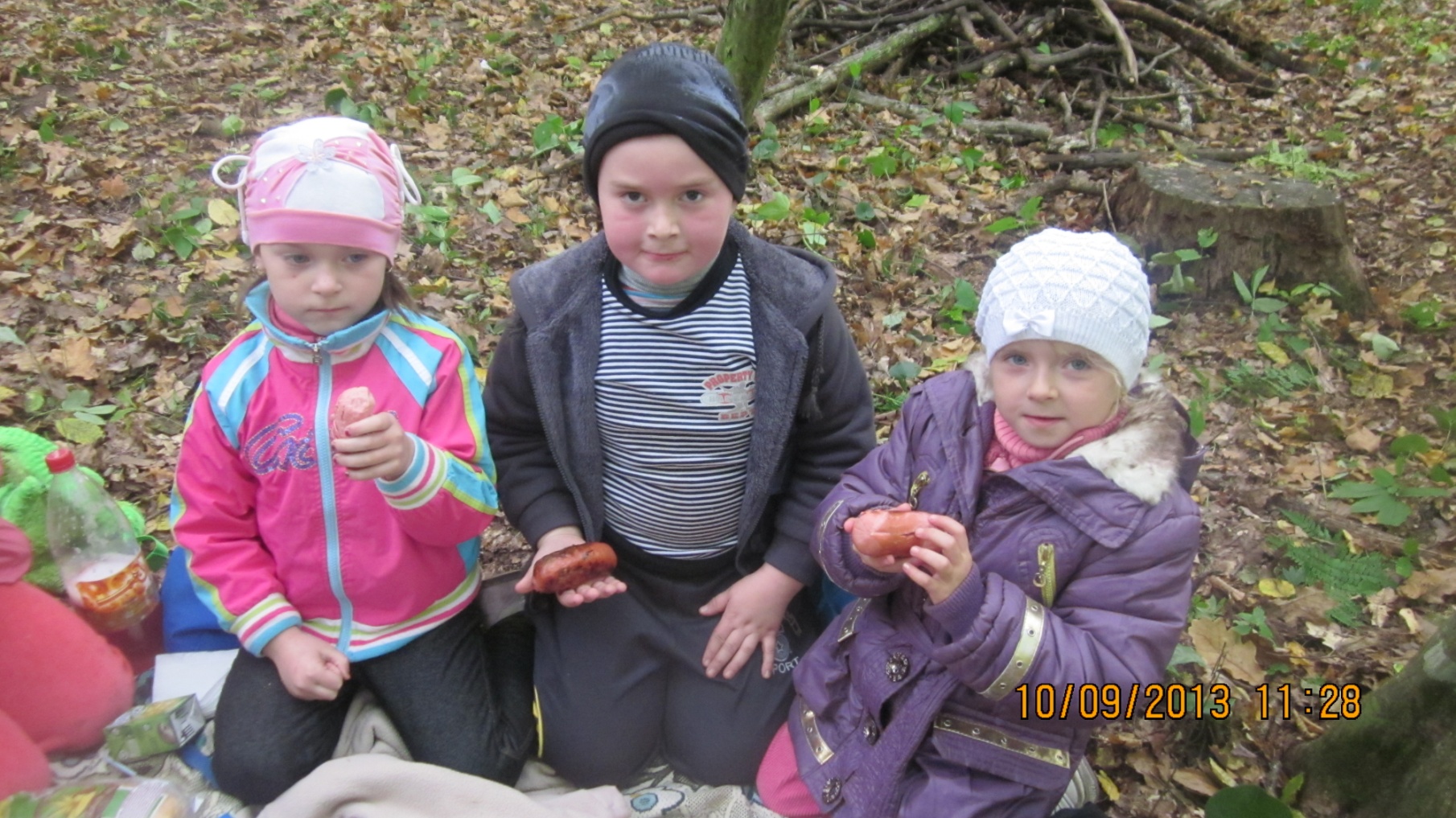 До Тебе молюся Ісусова ненько…
За всю сім’ю молюся щиро, 
Щоб ми жили щасливо в мирі.
Зустріч з хресними батьками
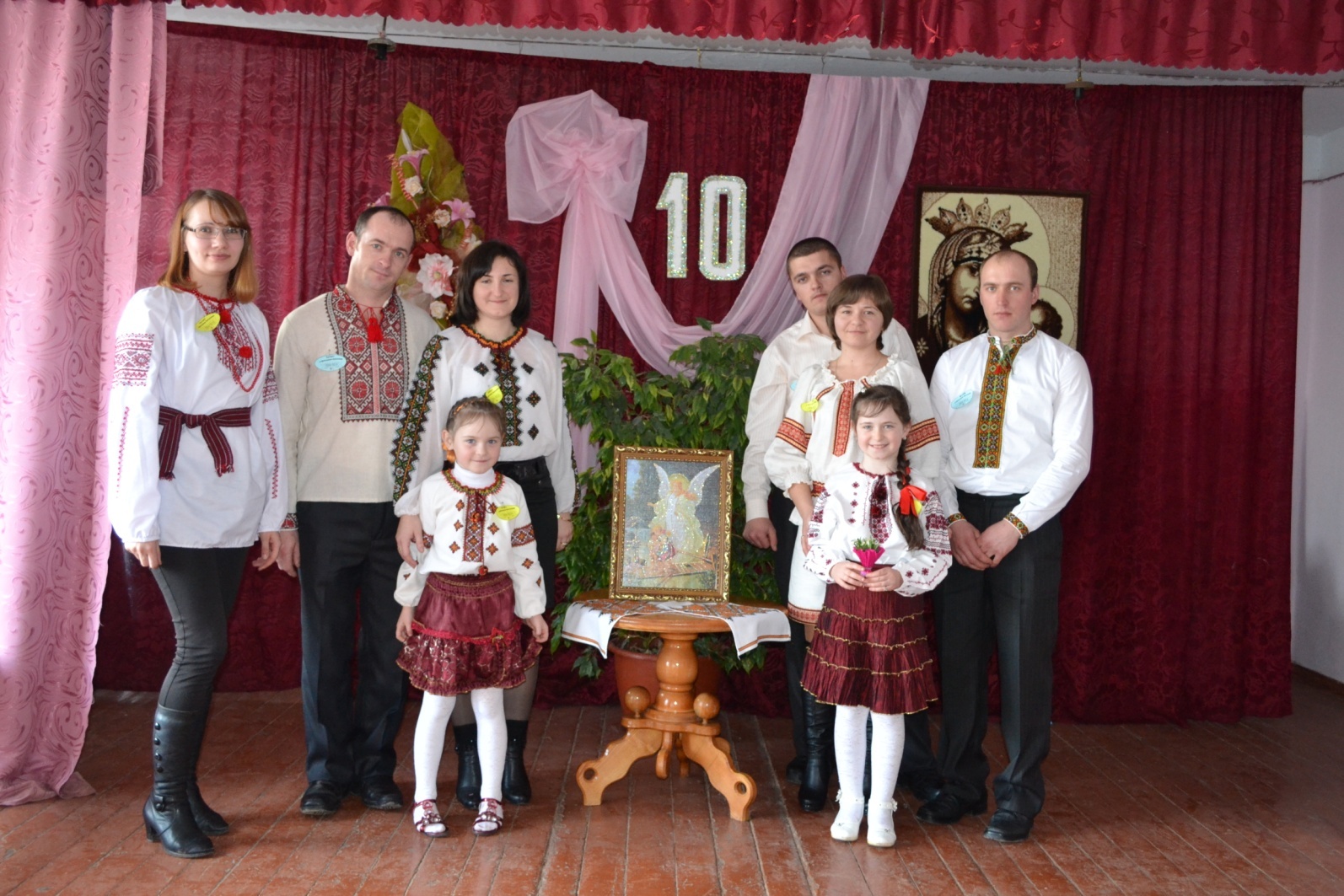 Хресні мамо, хресний тату, 
ви святі для нас батьки.
Школа – дім радості
В.О.  Сухомлинський
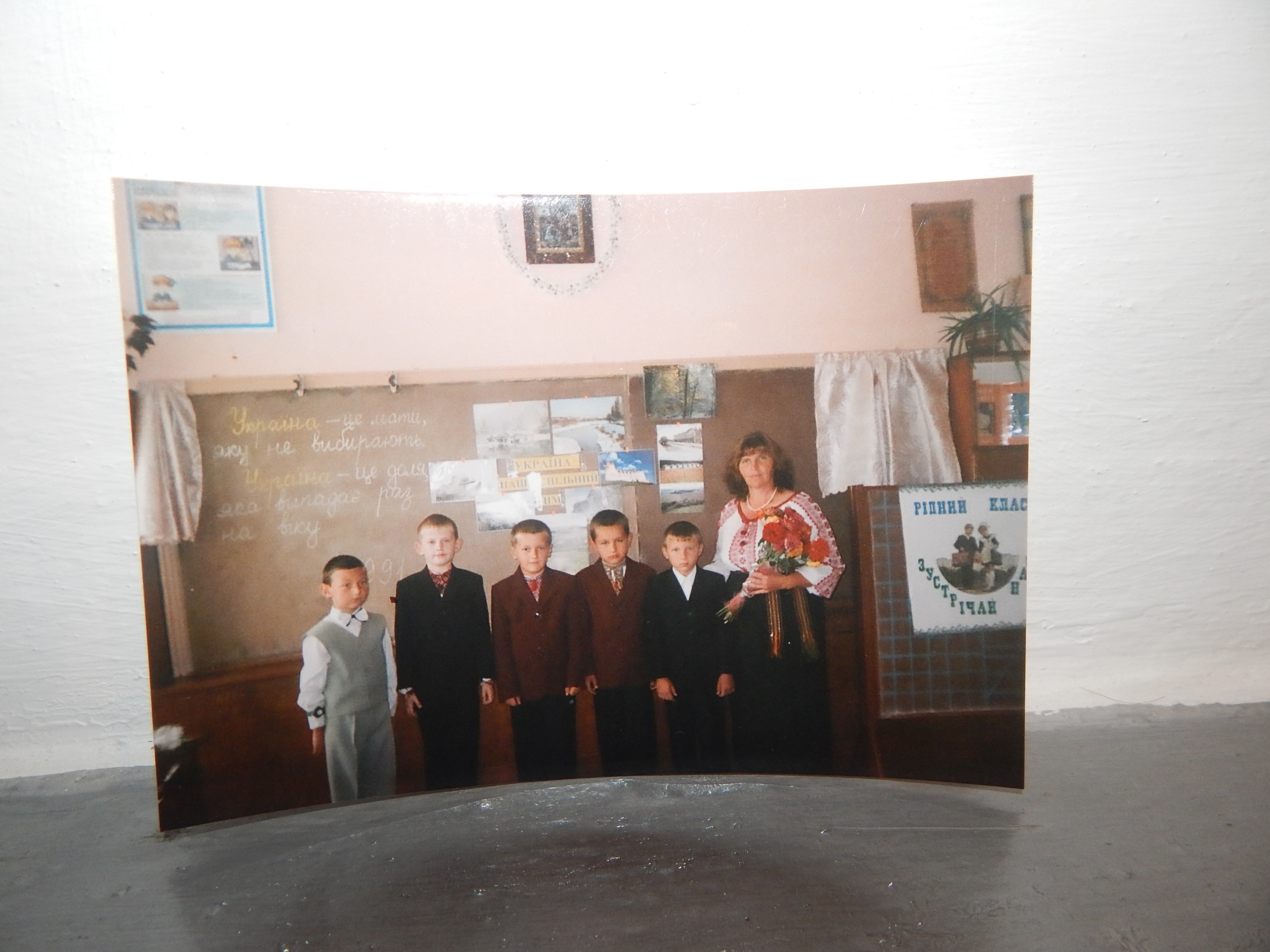 УКРАЇНА – ЄДИНА КРАЇНА
До кожного уроку я готуюся все життя
Урок читання на тему: «Що таке Батьківщина?»
(А. Костецький «Батьківщина», В.О. Сухомлинський «Дідова колиска»)
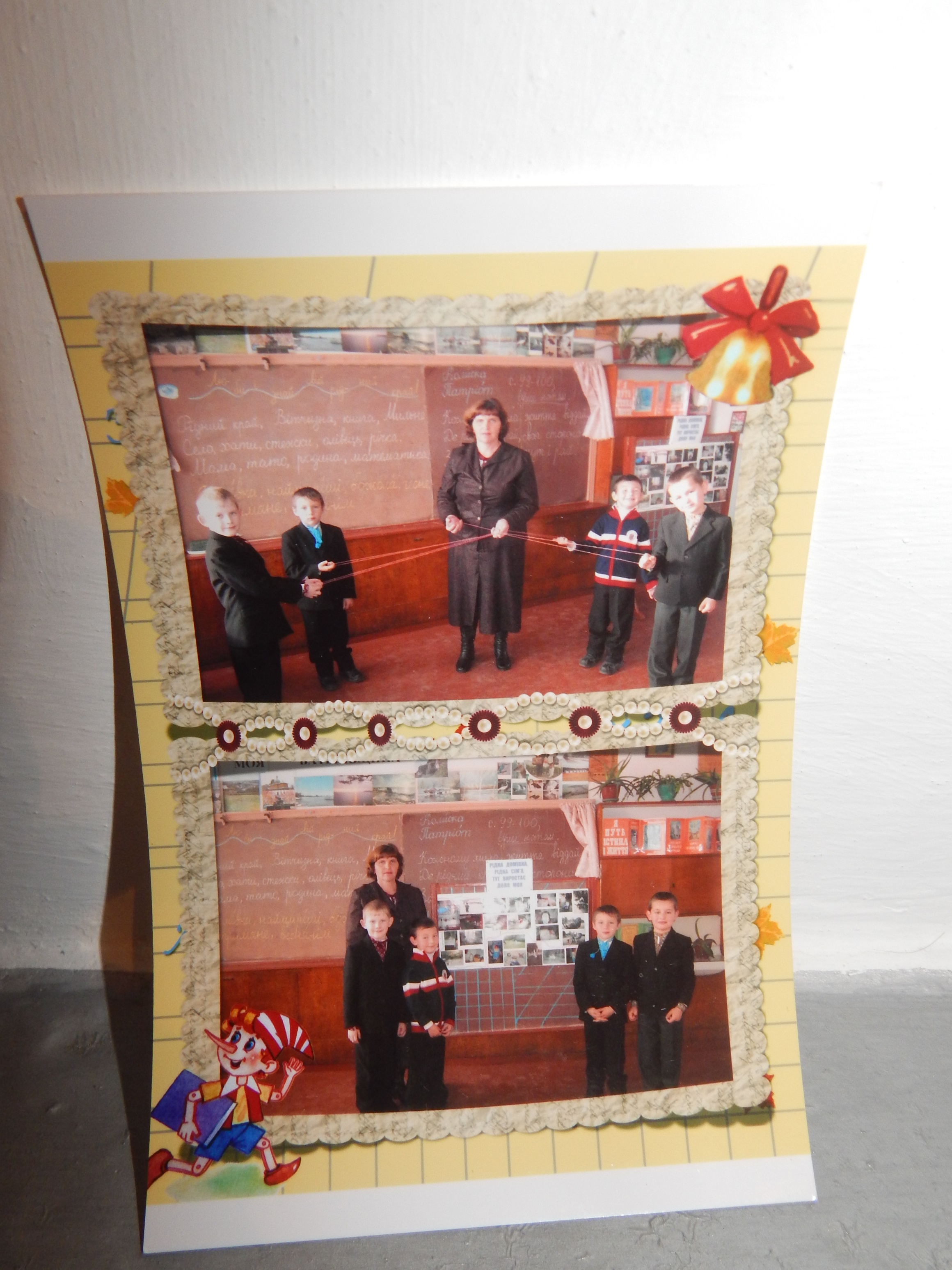 Урок музичного мистецтва у 2-му класі на тему: 
«Музика розповідає»
Я і Україна. Природознавство.
Тема уроку: «Форми земної поверхні»
Уроки просто неба
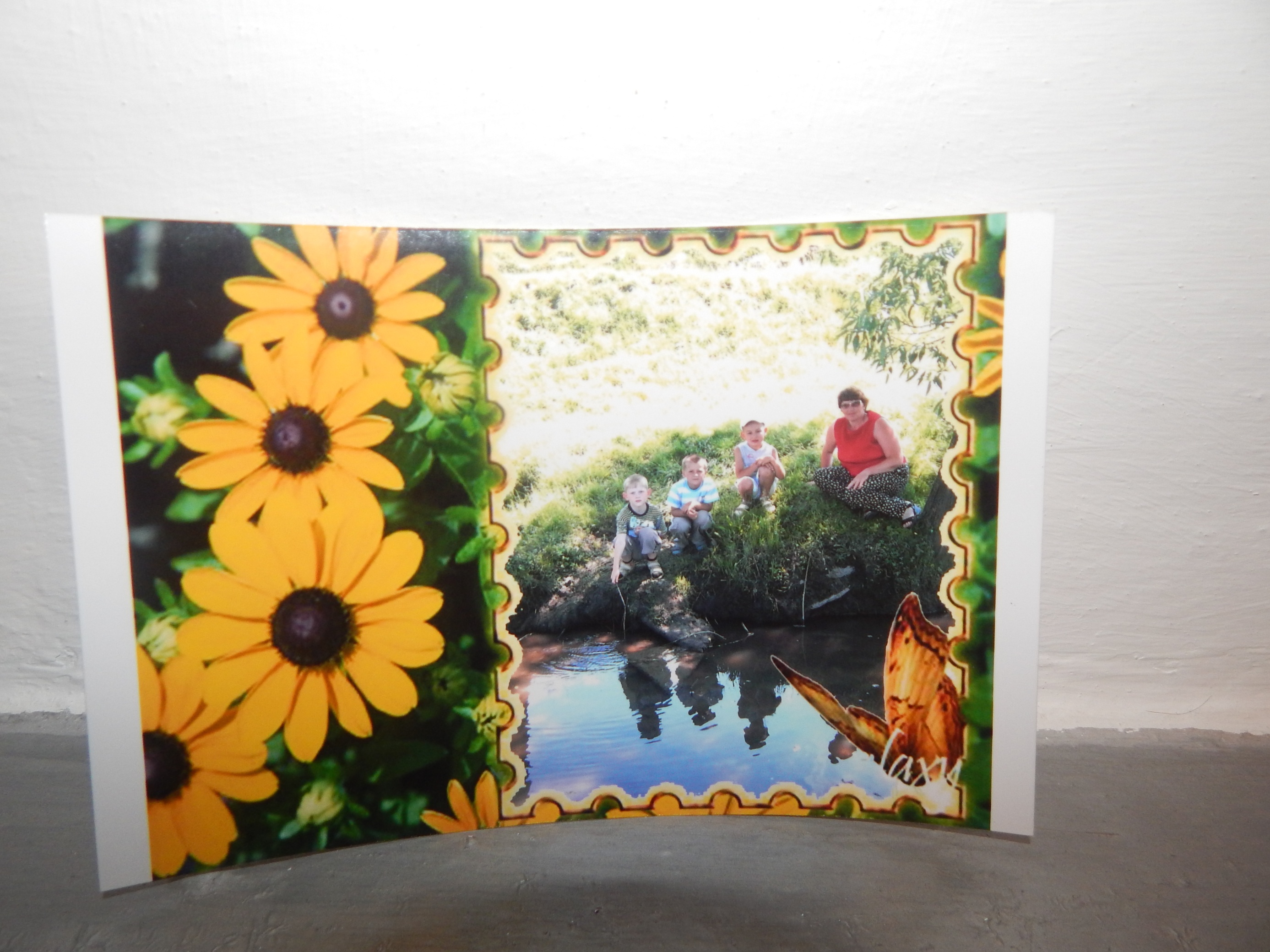 Кожна подорож у природу є уроком мислення, уроком розвитку розуму.
В.О. Сухомлинський
Будьте не тільки слухачем, споживачем музики дитинства, але і її творцем – композитором.
В.О.  Сухомлинський
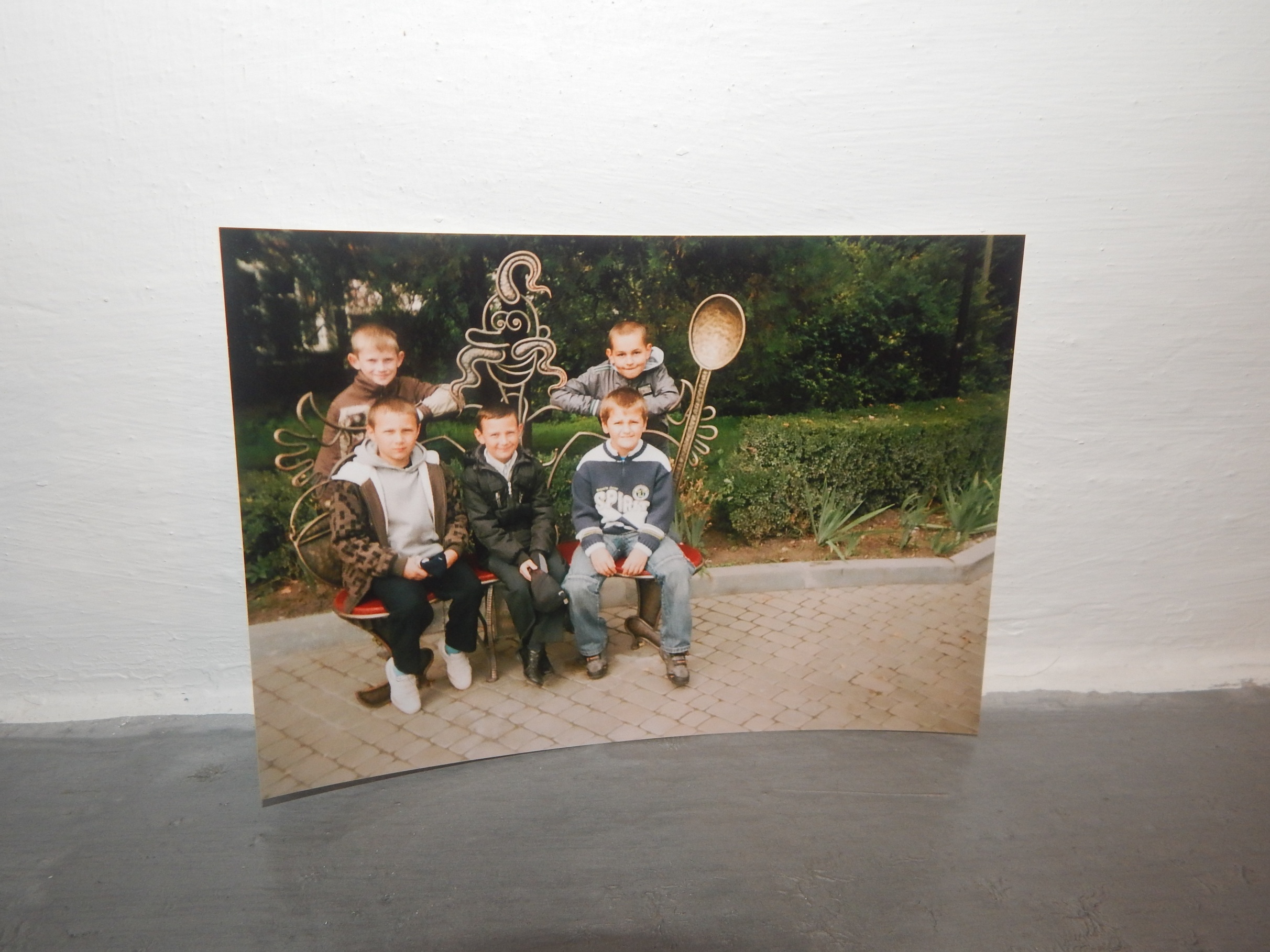 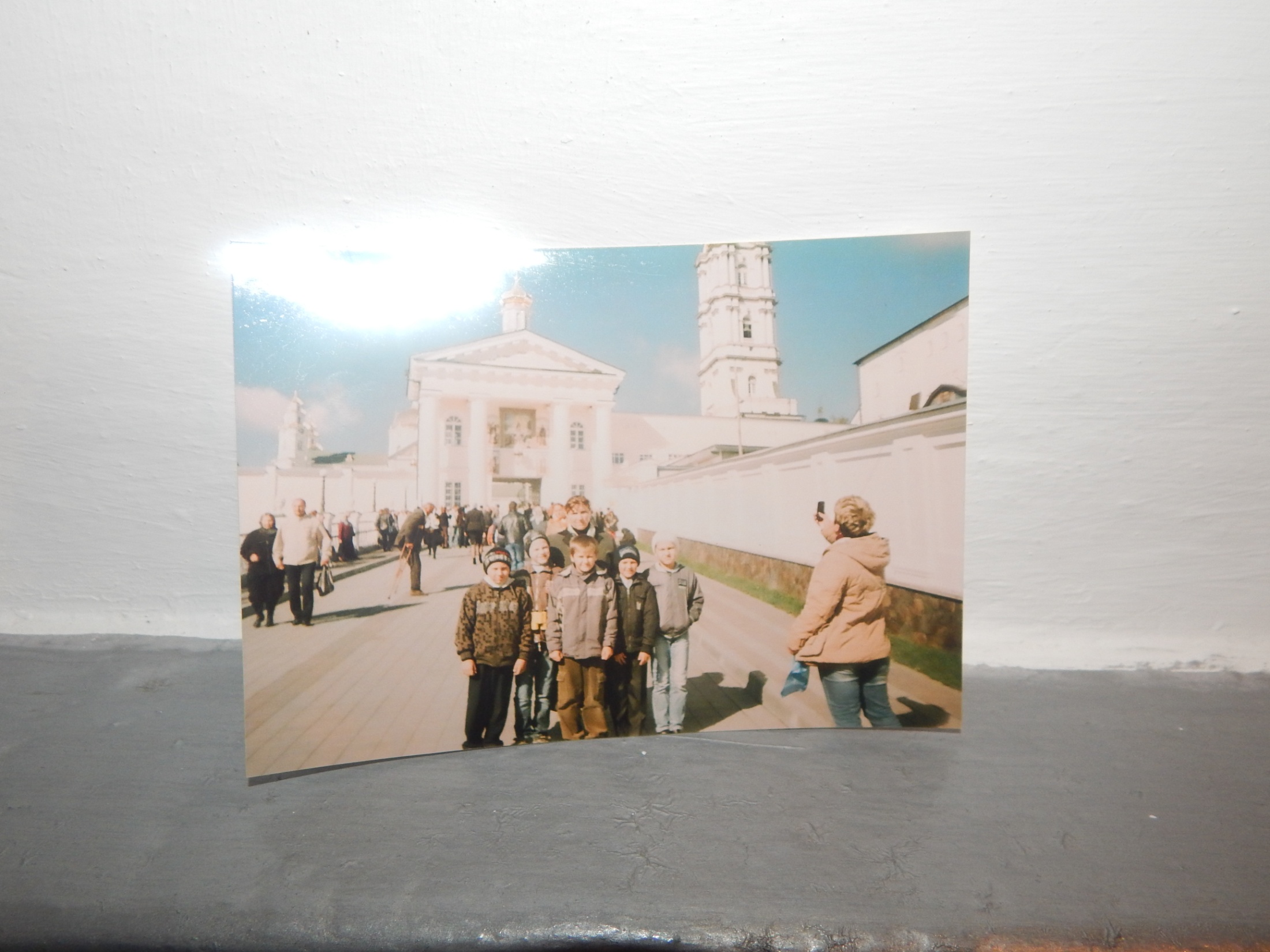 Подорожуємо стежками рідного краю
Вшановуємо Кобзаря
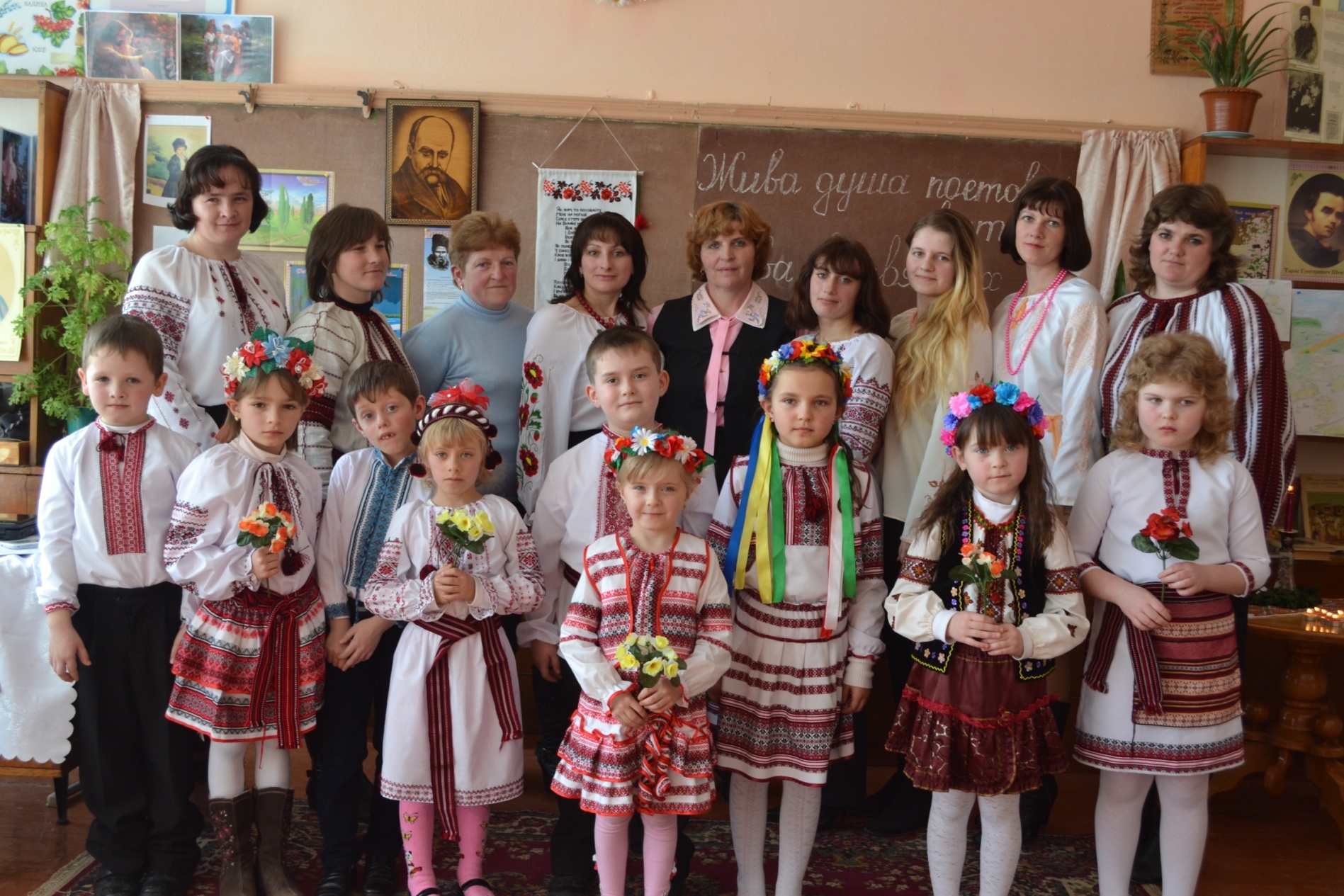 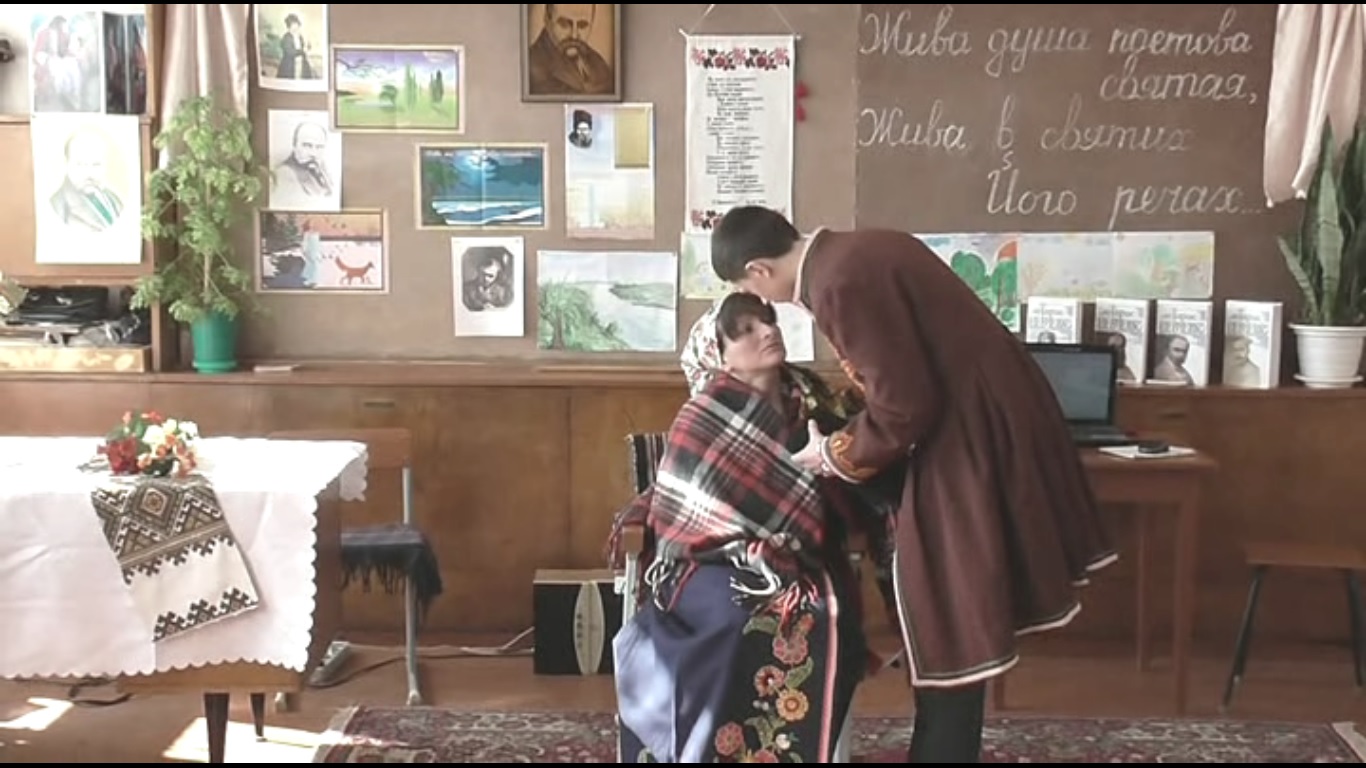 ВЧИТЕЛЬ повинен виявляти «творчість словом» і вчити словесної творчості учнів, щоб вони відчували красу рідної мови, дбали про її чистоту, дбайливо ставилися до слова.
В.О. Сухомлинський
Літературна студія
В. Футрик
Казка про метелика
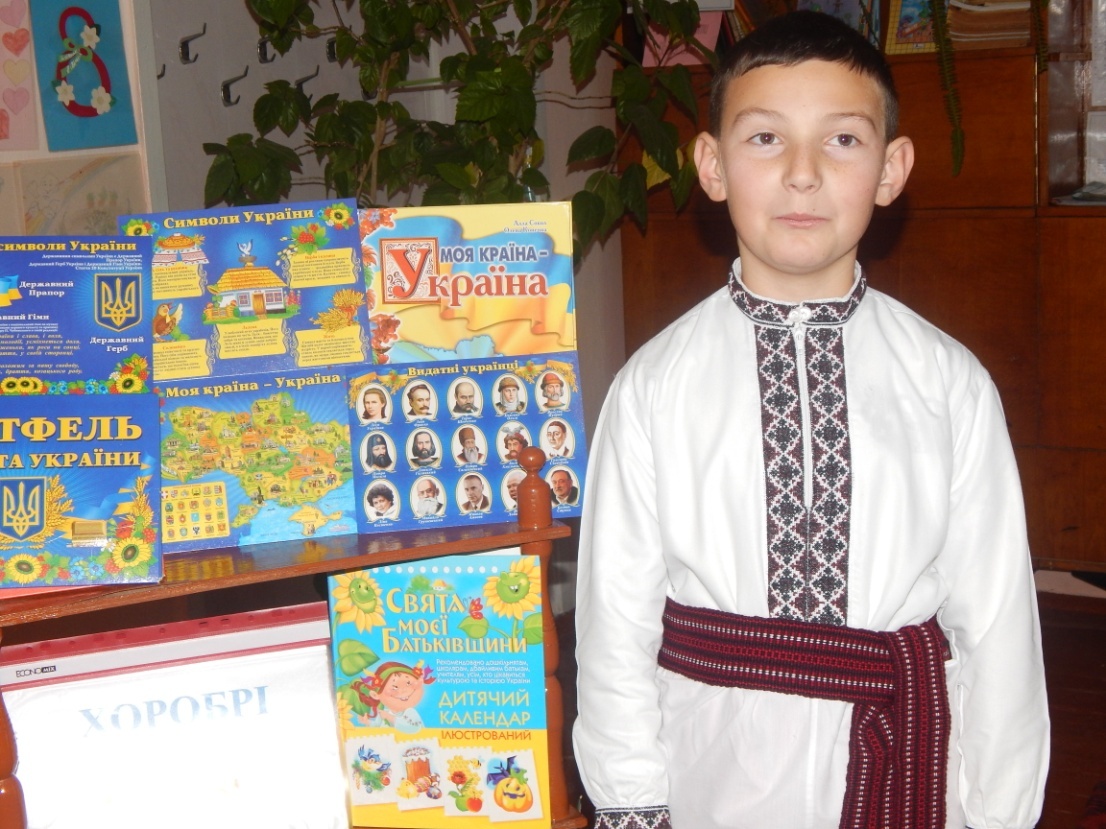 М. Безкоровайний
Калина (вірш)
Літературна студія
А. Швед
Гість (вірш)
Ю. Клепач
Моя Батьківщина (вірш)
Педагогіка повинна стати наукою для всіх – і для вчителів, і для батьків.
В.О.  Сухомлинський
Добре разом святкувати
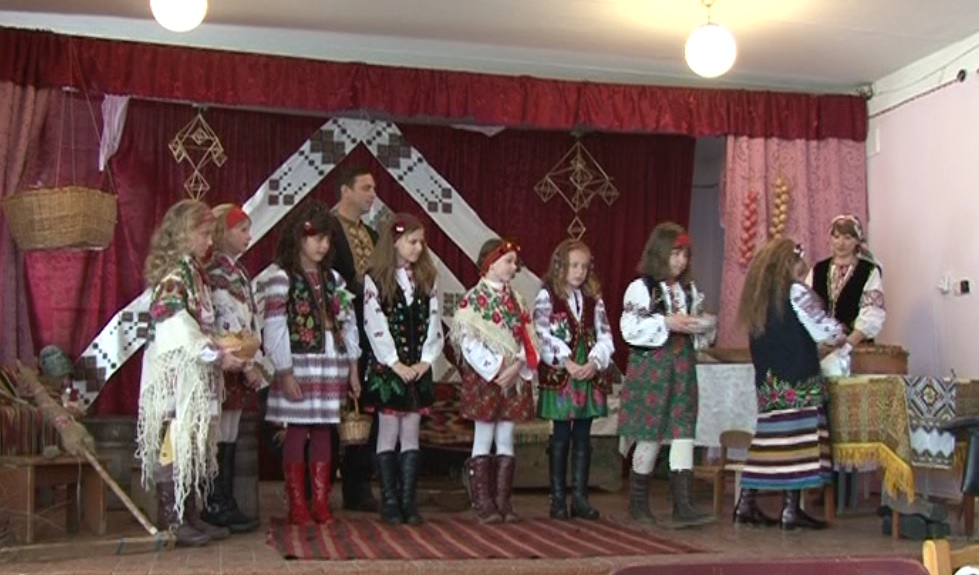 Розмова в дружному колі
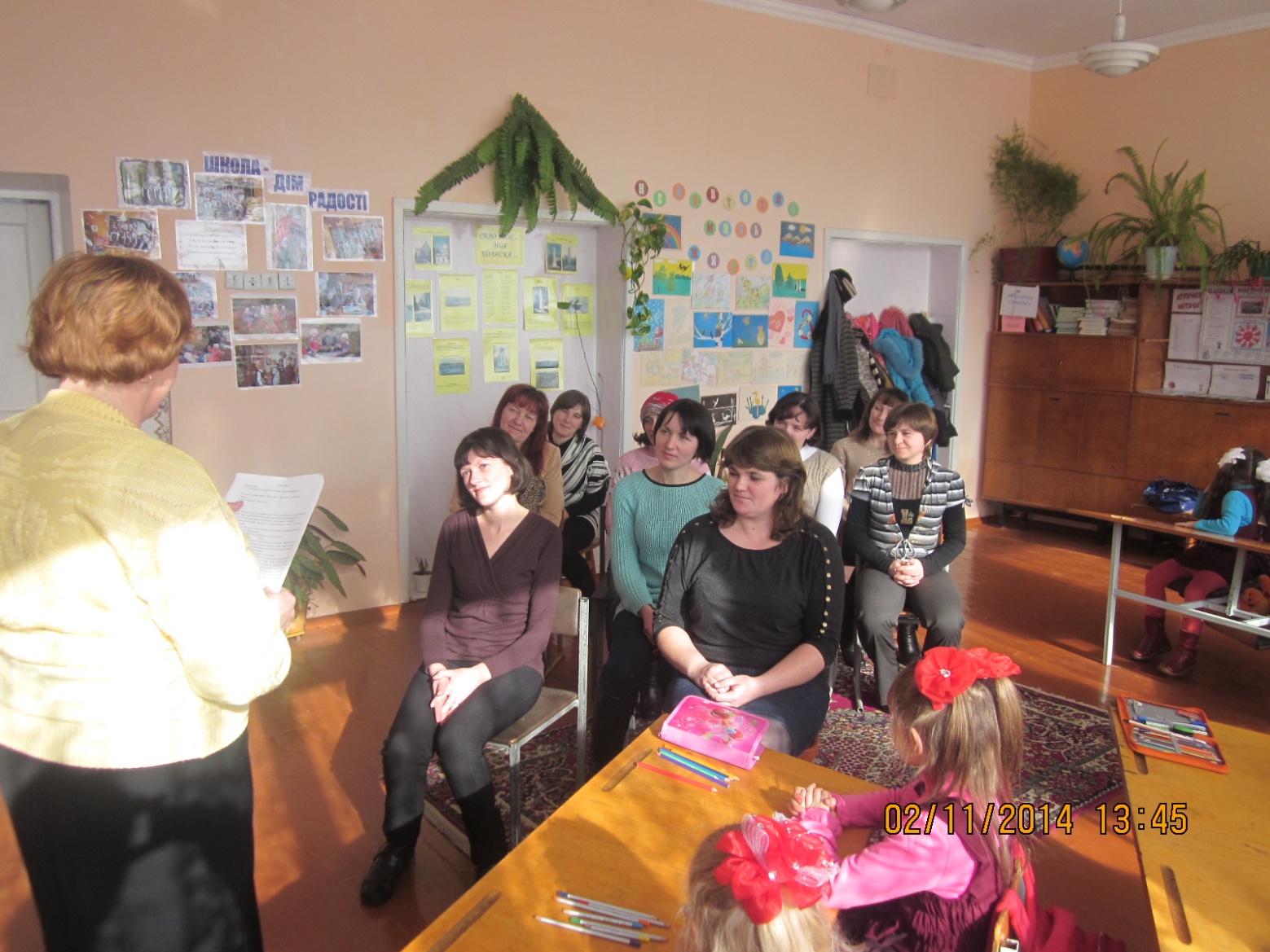 Листування – одна з форм спілкування дітей і батьків
Лист до сина.
Дорогий мій синочку! Я звертаюся до тебе, як до найстаршої дитини в нашій сім’ї, як до своєї надії і опори… Кажуть, хто шукає – змушений блукати, але заблукати не сором – сором іти хибним шляхом. Пам’ятай це! Якщо ти будеш дотримуватись людської моралі і жити згідно Заповідей Божих, то все у тебе буде добре...
Твоя любляча мама!
Любий синочку!
Як ти виріс! Ти вже закінчуєш початкову школу… Я поряд і радію навіть невеликим твоїм успіхам… Підростай, навчайся, набирайся сили, люби Господа нашого Ісуса Христа, свій край і ти будеш гідним громадянином неньки-України.
Твоя мама.
Дорогий сину!
…Нехай завжди у тебе будуть вірні друзі, які в біді і горі підтримуватимуть тебе, а щастя і радість ділитимуть з тобою.
Мама
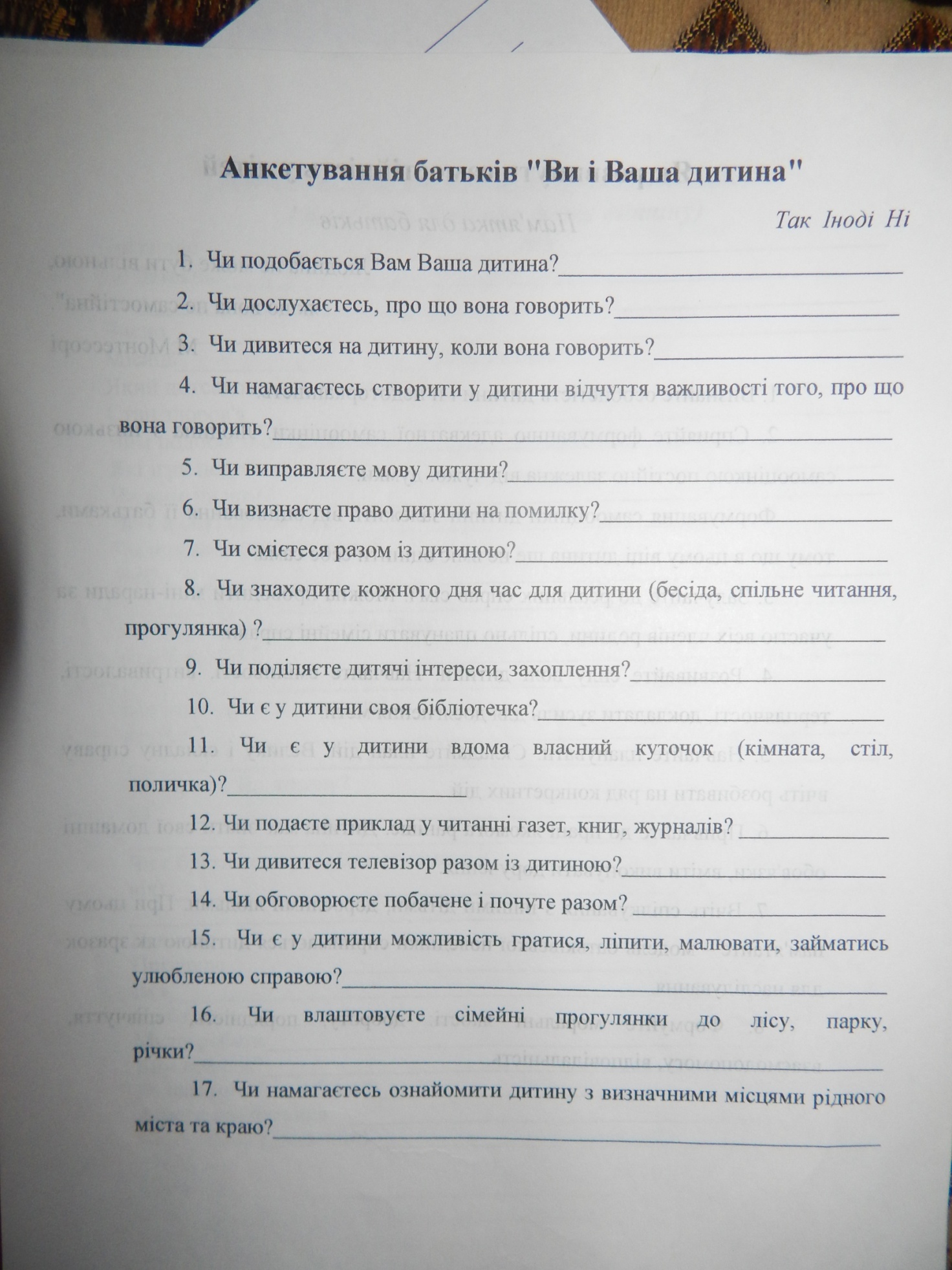 Навчаю, раджу, рекомендую, дякую
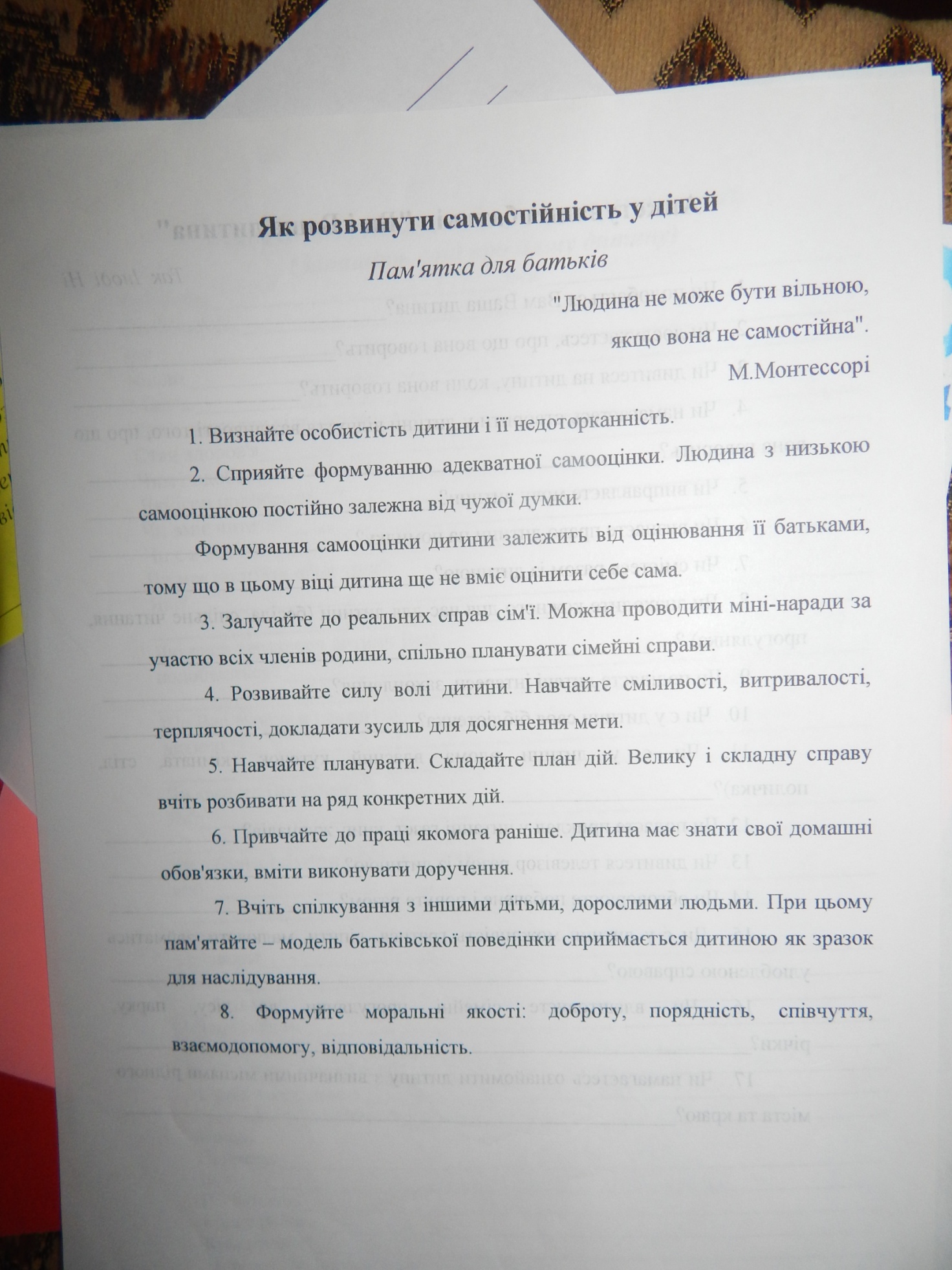 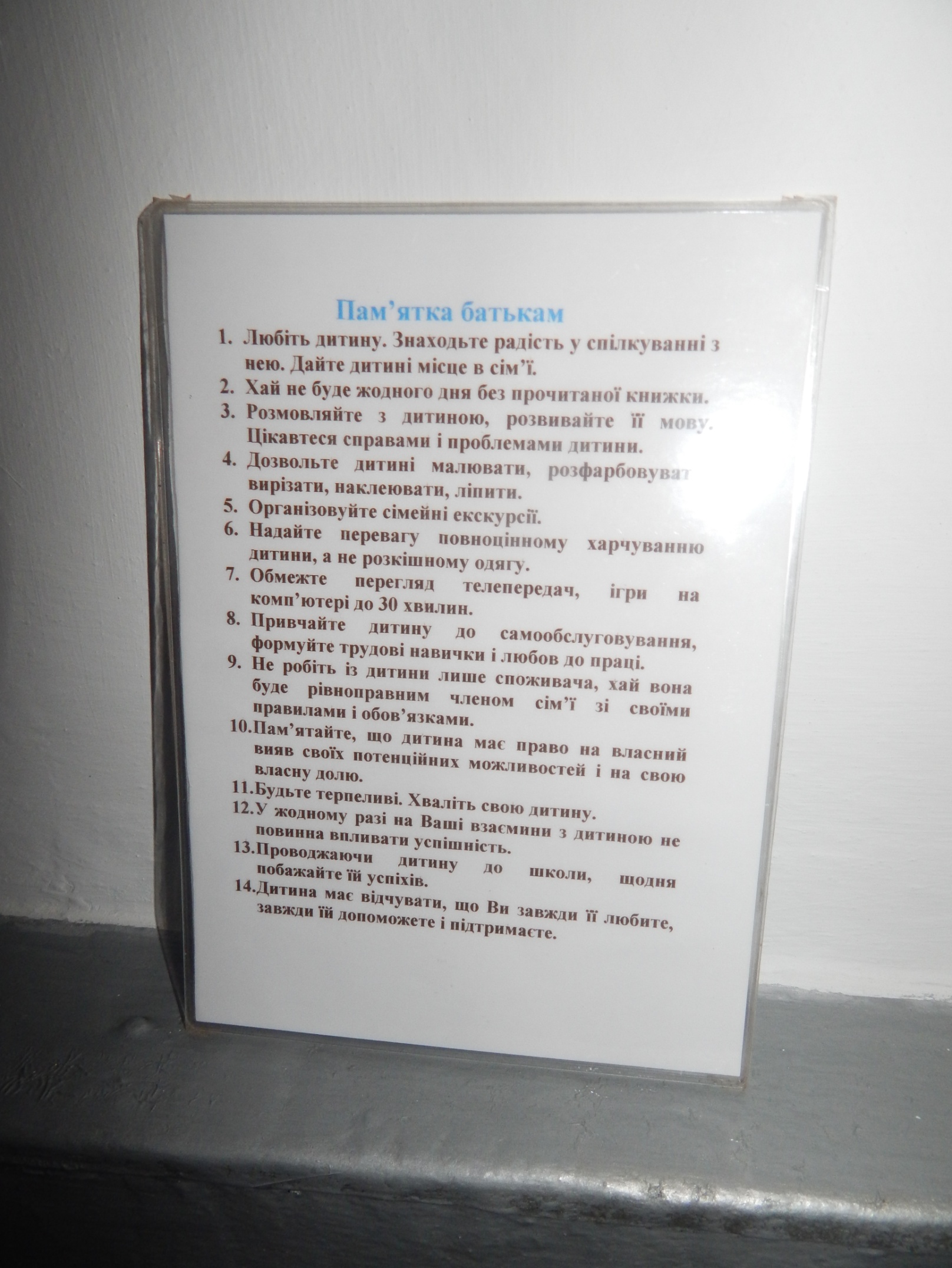 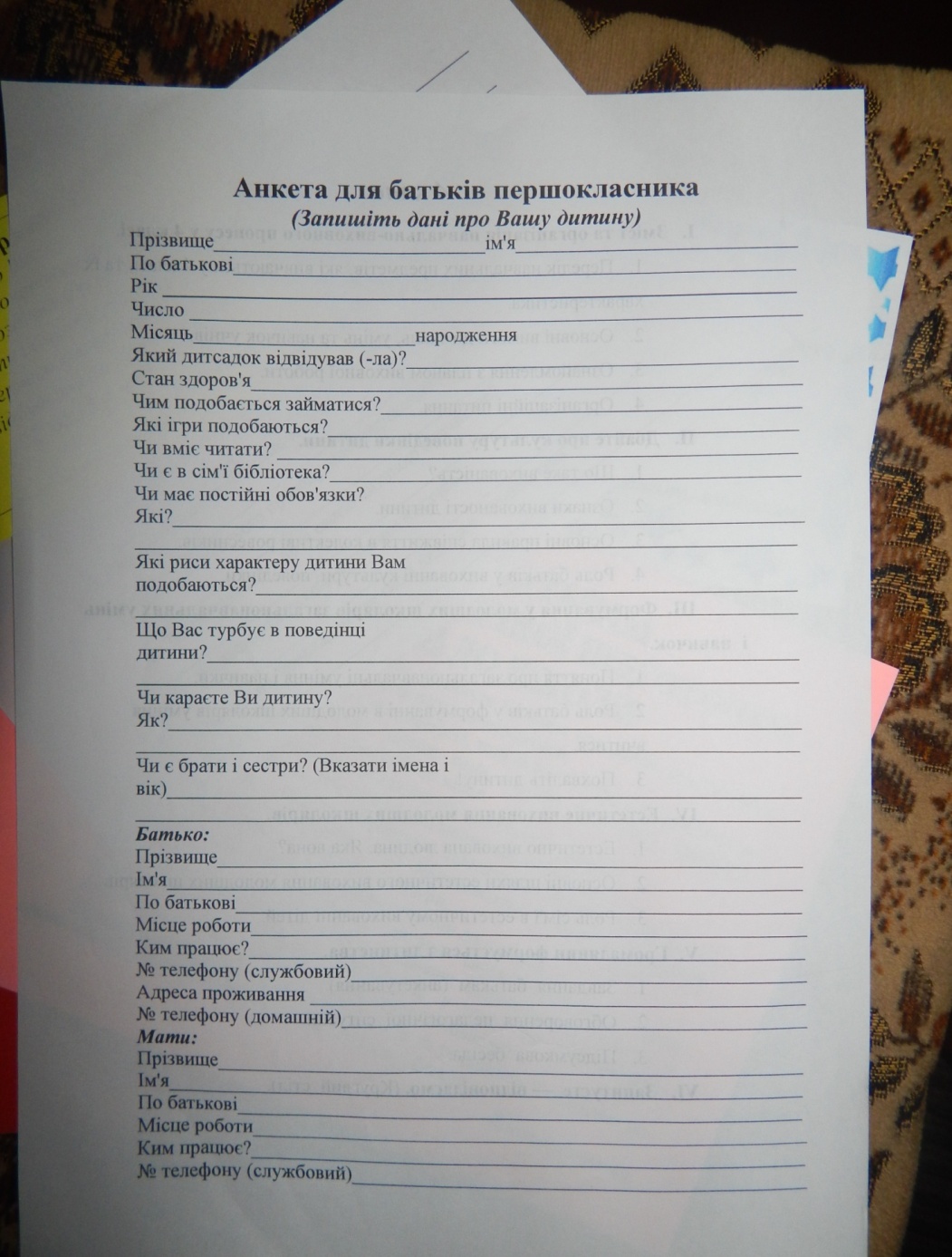 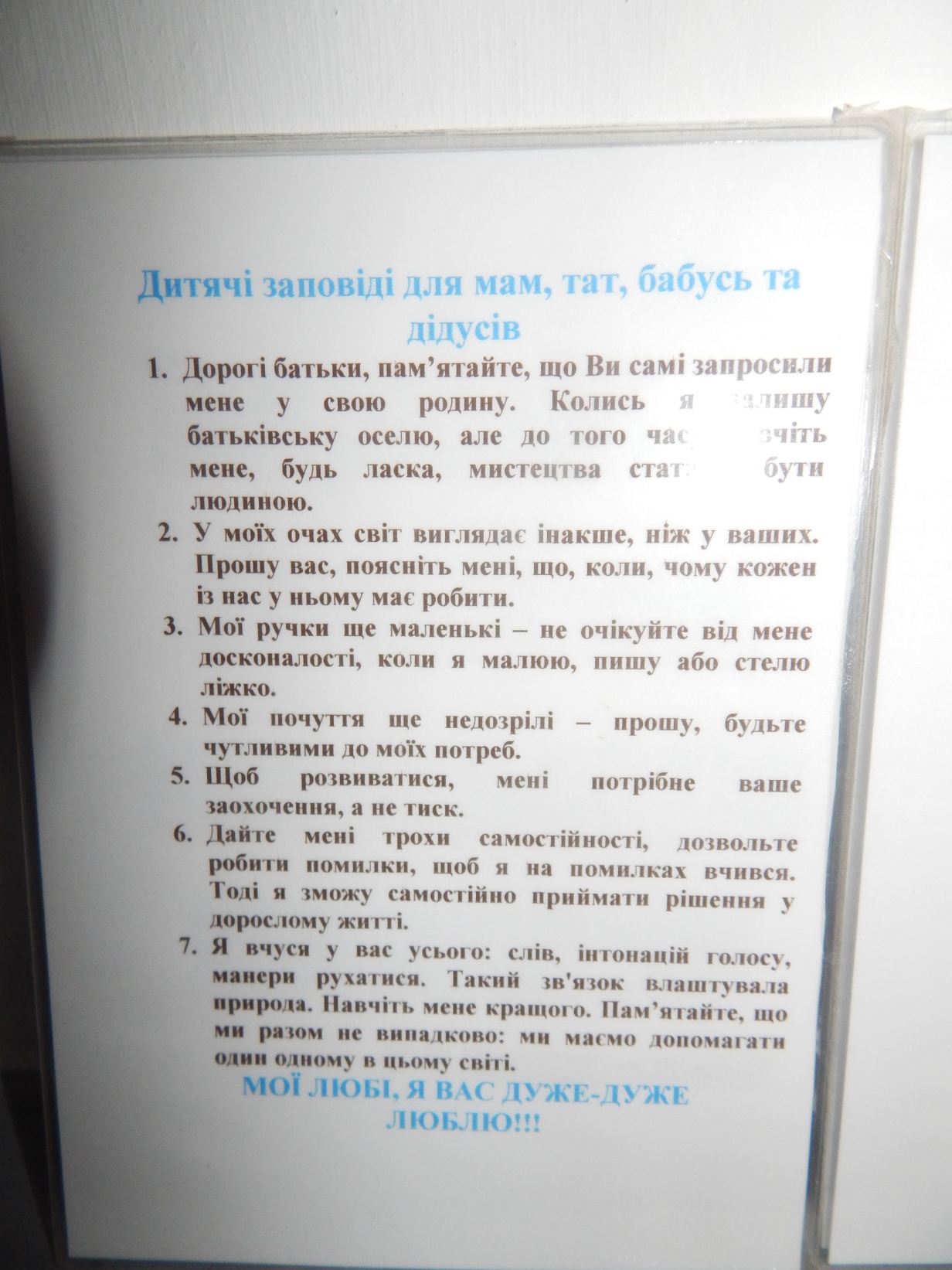 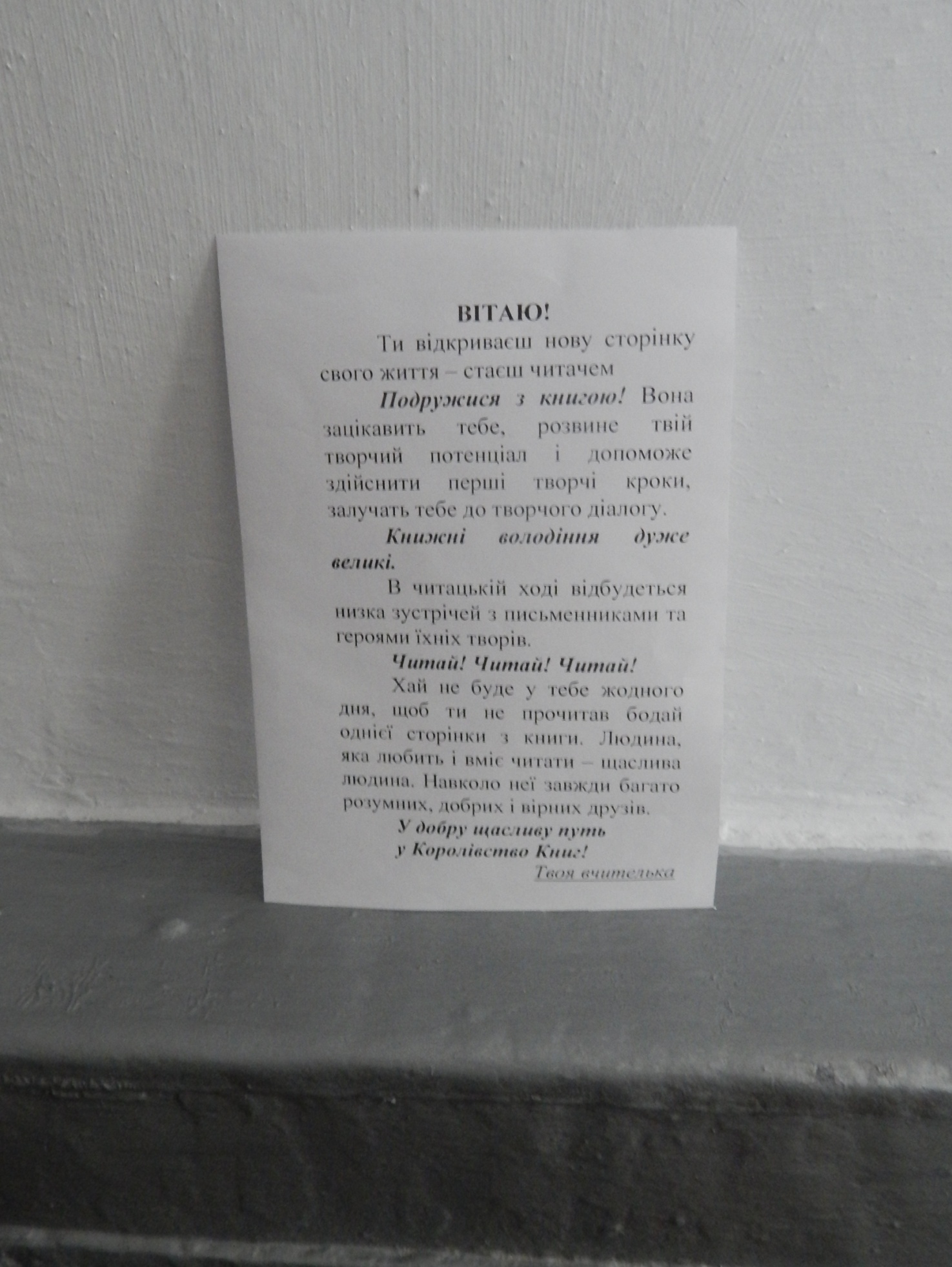 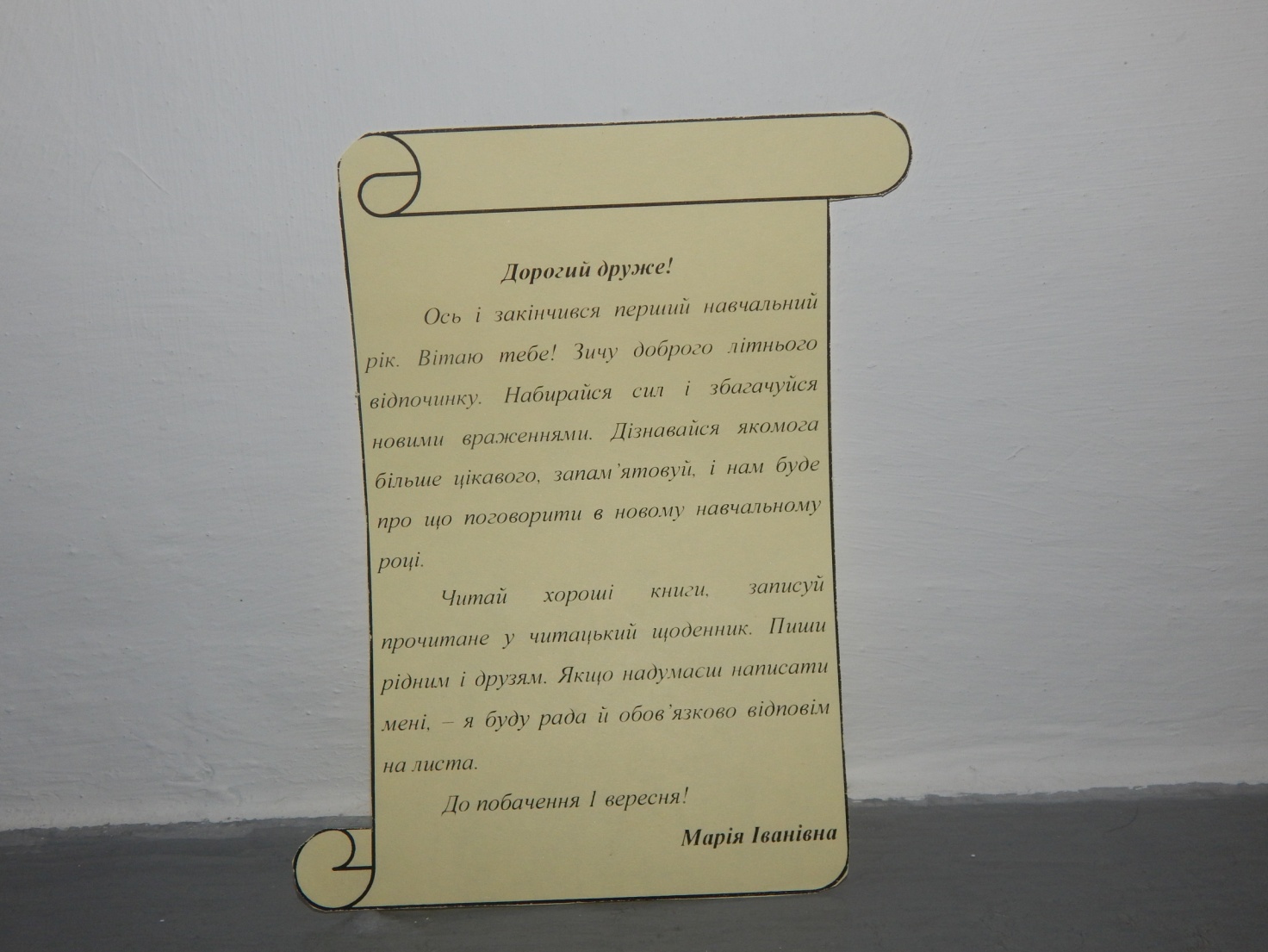 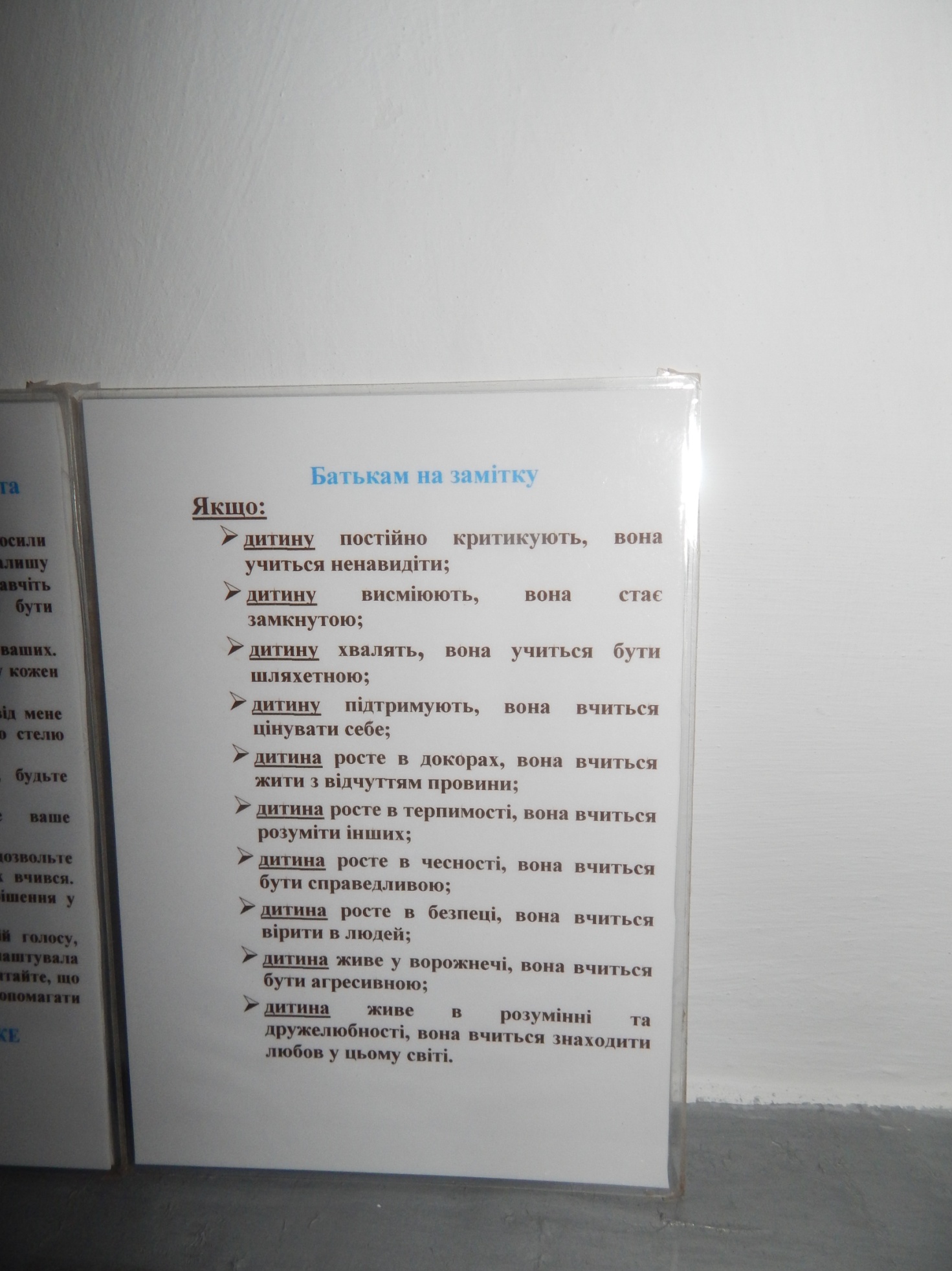 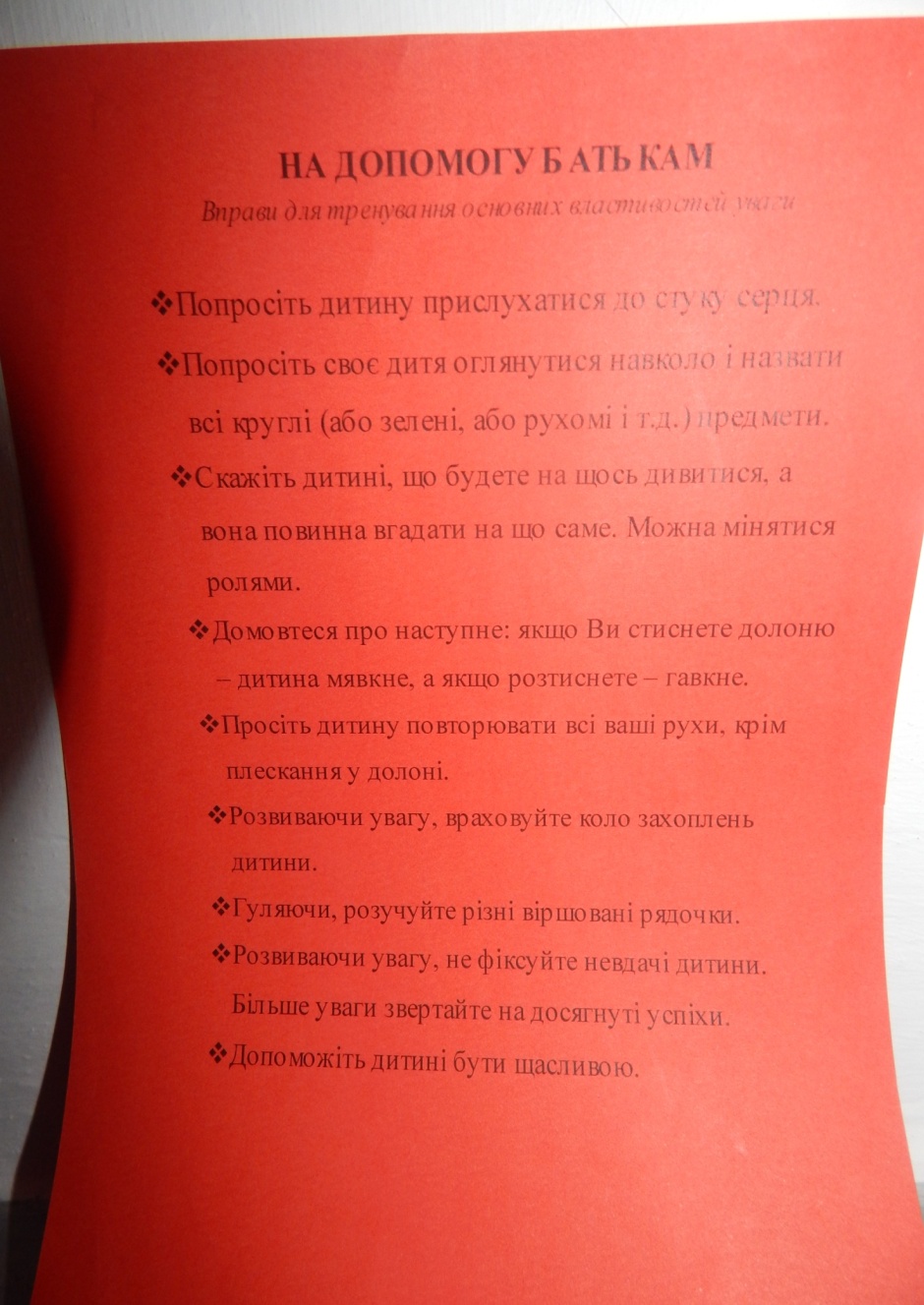 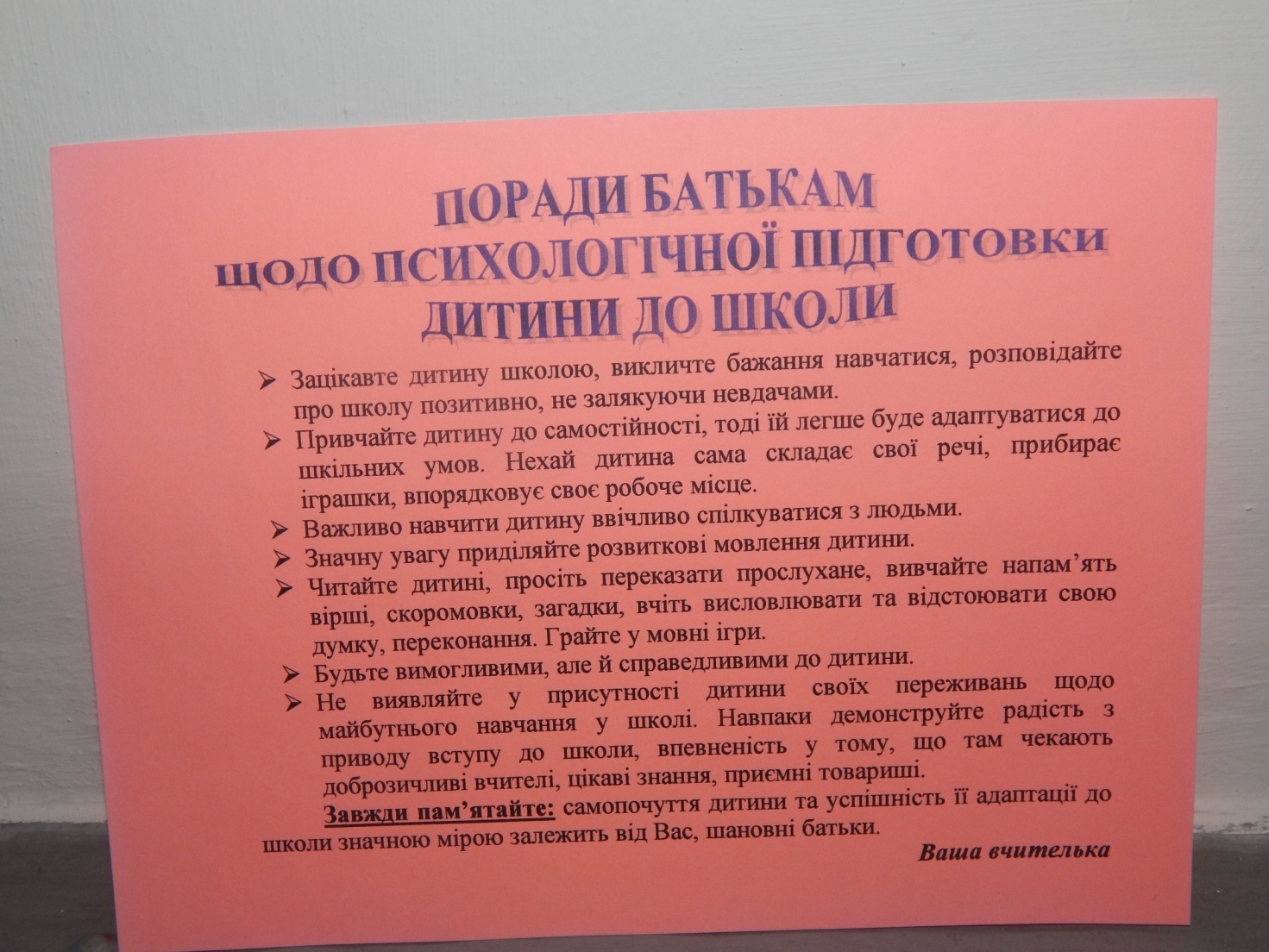 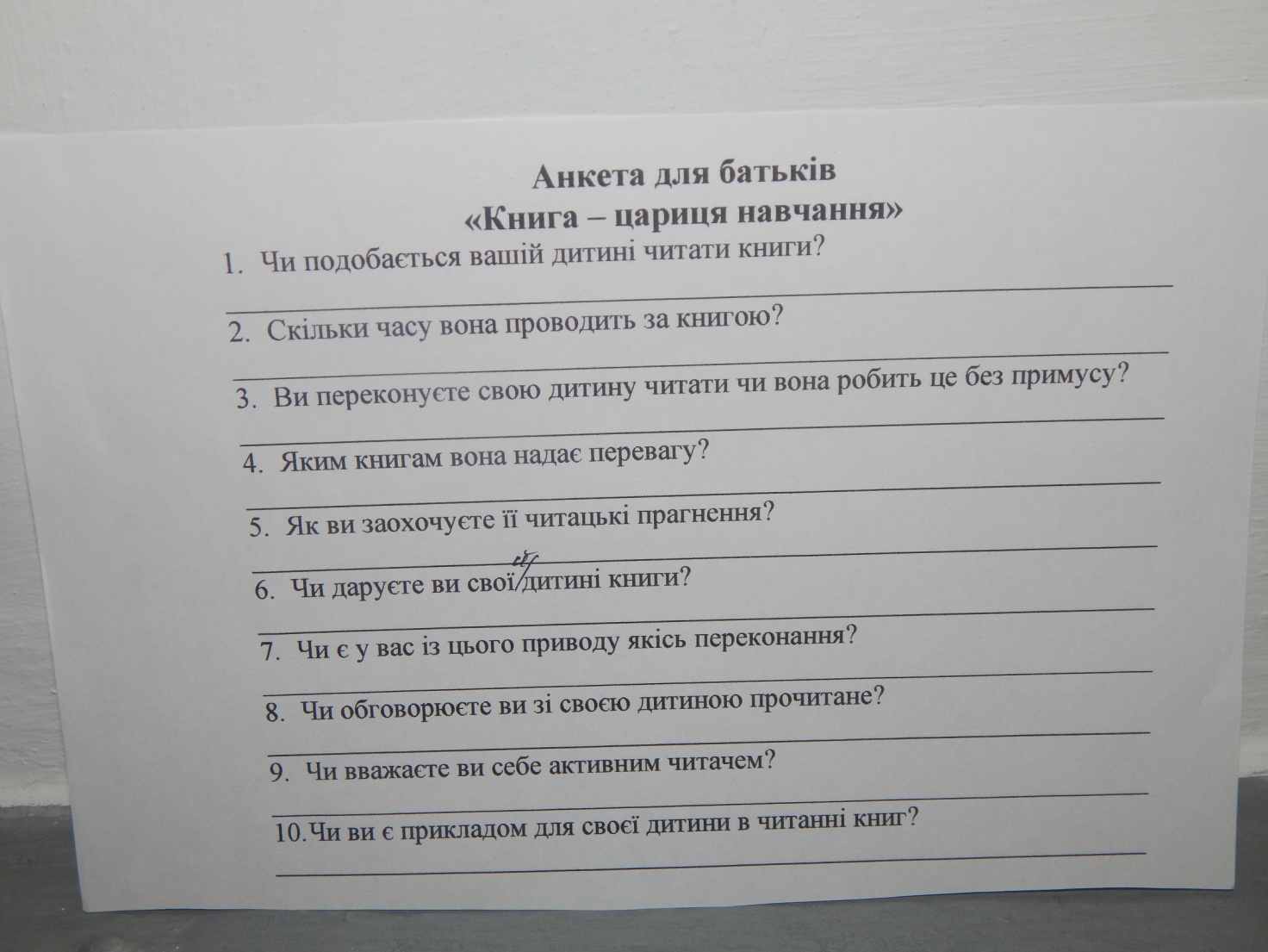 Я працюю не одна – у мене є батьки-помічники. А це найголовніше в роботі вчителя.
ГОРДИМОСЯ ТИМ,
ЩО МИ 
УКРАЇНЦІ